Université d’Oran 2 Mohamed Ben AhmedFaculté des Sciences économiques, Commerciales et Sciences de Gestion2020 – 2021
Niveau : L 1				Semestre : S1 
Domaine : SEGC		
Matière : Introduction à la sociologie 1
Enseignant : BENCHAREF  HOUCINE
Séquence : C04 / 15-04
Code de la ressource : L1_S1_SEGC_D112_C04/15
1
مقياس: مدخل الى علم الاجتماع
السنة الأولى علوم اقتصادية
السداسي الأول
جامعة وهران 2 محمد بن أحمد
منسقة المقياس الأستاذة: د. براس دليلة
(2020 / 2021) 
الأستاذ: توباش شكيب محاضر للمجموعات: 1+2+3+4
الأستاذ: بن شارف حسين محاضر للمجموعات: 5+6+7+8+9+10
المحاضرة الثالثة: عبد الرحمن بن خلدون
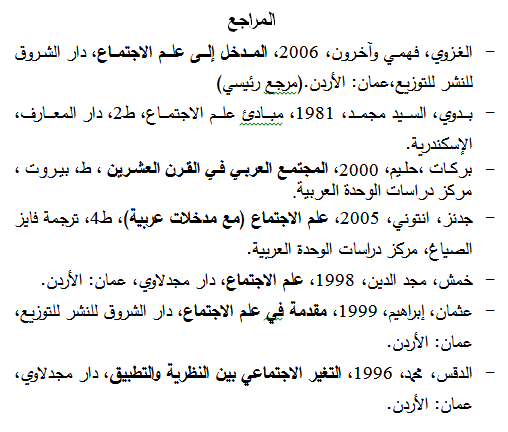 تقديم عبد الرحمن بن خلدون
ولد ابن خلدون بتونس سنة 732ه \1332م، تولي مناصب سياسية هامة، ثم اعتزل السياسة ليتفرغ لكتابة مقدمته المشهورة ب"مقدمة ابن خلدون" التي هي في الأصل بمثابة تمهيد لكتابه في التاريخ الموسوم: "كتاب العبر وديوان المبتدأ والخبر في أيام العرب والعجم والبربر ومن عاصرهم من ذوي السلطان الكبر" المشهور بتاريخ ابن خلدون. 
أهم الأفكار الاجتماعية لابن خلدون تمحورت في نقاط أساسية والمتمثلة في اكتشافه لعلم جديد ونظريته الاجتماعية والتربوية والسكانية والدولة والعصبية وغيرها من الإسهامات الأخرى ومدى فعاليتها في دراسة واقع المجتمعات العربية الإسلامية. 
 أكد ابن خلدون في محاضراته على أهمية الربط بين التفكير السوسيولوجي والملاحظات التاريخية. وكان مؤمنا بالدراسة العلمية للمجتمع وبالبحث الإمبريقي وبالبحث في أسباب الظواهر الاجتماعية.
النظرية الاجتماعية عند ابن خلدون
لقد جمع ابن خلدون إذن بين التفكير النظري والأسلوب العلمي مما ساعده على تدوين نظرياته ومشاهداته، كما مكنته تنقلاته و وظائفه من تعميق معارفه وتوسيع ملاحظاته ومكنه اطلاعه على الأوضاع عن كثب من تدقيق منهجه في التفكير وأسلوبه في الكتابة. ويمكن تلخيص المقدمة في مجموعه نظريات وأسس وضعها ابن خلدون لتجعل منه المؤسس الحقيقي لعلم الاجتماع على عكس ما يدعيه علماء الغرب أن المؤسس الحقيقي هو الفرنسي أوغست كونت ومن خلال قراءة المقدمة يمكن وضع ثلاثة مفاهيم أساسيه تؤكد ذلك وهي أن ابن خلدون في مقدمته بيّن أن المجتمعات البشرية تسير وتمضي وفق قوانين محددة وهذه القوانين تسمح بقدر من التنبؤ بالمستقبل إذا ما درست وفقهت جيدا، وأن هذا العلم "علم العمران البشري" (كما أسماه) لا يتأثر بالحوادث الفردية وإنما يتأثر بالمجتمعات ككل، وأخيرا أكّد ابن خلدون أن هذه القوانين يمكن تطبيقها على مجتمعات تعيش في أزمنة مختلفة بشرط أن تكون البنى واحدة في جميعها.
يمكن إجمال إسهاماته بتاريخ الفكر الاجتماعي بالنقاط التالية: 
قدم دراسة تاريخية للمجتمع حيث أشار إلى أن المجتمع يمر بثلاث مراحل تاريخية متباينة وكل مرحلة حضارية متصلة بالمرحلة الحضارية التي سبقتها.
قسم المجتمعات إلى أنواع مختلفة وفقا لدرجة تقدمها الحضاري والاقتصادي والفني فابرز نوعين من المجتمعات البشرية، الأول هو المجتمع الريفي و سماه مجتمع البدو والذي يتميز بظاهرة العصبية، أما الثاني فهو المجتمع الحضري الذي يتميز بمستوى اقتصادي عال وبدرجة كبيرة من التقدم الثقافي والصحي والعمراني..
الحركة الاجتماعية في دورة مستمرة وتؤدي وظيفتها بشكل آلي ودائم 
الاجتماع الإنساني ضروري لان الإنسان مدني بطبعه ويسير في شرح هذه القضايا على وتيرة أرسطو والفرابي ويؤكد على إن عدم كفاية الفرد لنفسه يدفعه إلى التعاون والاشتراك في حياة الجماعة.
لقد كان ابن خلدون يدرس الظواهر الاجتماعية في حالتها الساكنة والمتحركة فكان يدرس الظاهرة وأجزائها ووظائفها وما إلى ذلك من مسائل الدراسة الستاتيكية (الساكنة) ويدرس في نفس الوقت تطورها والقوانين التي تخضع لها في هذا التطور.
اهتم ابن خلدون اهتماما ملموسا بنظم اجتماعية عديدة كالنظام السياسي والنظام الاقتصادي والعلاقات المتبادلة بينهما، كما اهتم بالمقارنة بين المجتمعات البدائية والحديثة. حيث تحليلاته جاءت حول الأبعاد الاقتصادية، الثقافية والسياسية للمجتمع من خلال مشروع تحليل علمي للمجتمعات.
منهج البحث العلمي عن بن خلدون
أما عن منهج ابن خلدون، فينطلق ابن خلدون من تناول المجتمع الإنساني من مفهومه العام وليس من مجتمع بذاته، ويتضمن هذا إيمانه بأن هناك قوانين عامة تشمل جميع المجتمعات الإنسانية ويرتكز المنهج الخلدوني على أن كل الظواهر الاجتماعية ترتبط ببعضها البعض، فكل ظاهرة لها سبب وهي في ذات الوقت سبب للظاهرة التي تليها. لذلك كان مفهوم العمران البشري عنده يشمل كل الظواهر سواء كانت سكانية أو ديموغرافية اجتماعية، سياسية، اقتصادية أو ثقافية. وقد تجسد هذا المنهج بجملة من القواعد: 
1) الشك والتمحيص
2) قانون الأشياء من خلال التنقيب ثم التمحيص والتقيد العلمي فاستقراء الواقع وبالتالي كشف القوانين. 
3) الواقعية الاجتماعية أي النظر إلى الحقائق الاجتماعية والوجود الاجتماعي كما هو مشخص في مواده 
4) القياس والاستدلال للبرهنة على قوانينه العمرانية 
5) السبر والتقسيم كمحور للكشف الاجتماعي عند ابن خلدون في المجتمع العمراني والتعميم وأصوله وكيفية الانتقال من الجزء إلى الكل أي من الحوادث المشاهدة الأخرى التي لم تشاهد.
نظرية بن خلدون حول التحول الديمغرافي
يقدم لنا عبد الرحمن ابن خلدون المفكر الاجتماعي العربي، في غضون القرن الرابع عشر الميلادي، بعض الأفكار التي أثرت فيما بعد في تطوير الاهتمام بدراسة السكان حيث يذهب إلى أن المجتمعات تمر خلال مراحل تطورية محددة تؤثر على عدد المواليد والوفيات في كل مرحلة. إذ يشهد المجتمع في  المرحلة الأولى من تطوره زيادة معدلات المواليد ونقص في معدلات الوفيات، بما يؤثر على نمو السكان ويزيد عددهم. وعندما ينتقل المجتمع إلى المرحلة الأخيرة من تطوره ، يشهد ظروفا ديموغرافية مخالفة تماما، حيث ينخفض فيها معدل الخصوبة والمواليد، ويرتفع معدل الوفيات...
إن هذه الملاحظات أو القوانين التي طرحها ابن خلدون تشكل نظرية سكانية أو ديموغرافية لها مصداقيتها على واقع المجتمعات بصفة عامة والعربية والإسلامية بصفة خاصة لأنه تطرق إلى ما نسميه حاليا بالتحول الديموغرافي والتغير الديموغرافي ومختلف الظواهر السكانية من حجم السكان ونموهم التي أصبح يهتم بها كل من علم اجتماع السكان والديموغرافيا أو علم السكان. 
يوضح ابن خلدون تأثير كل مرحلة من مراحل تطور المجتمع على مستوى الخصوبة والوفيات حيث يقول: إن الخصوبة العالية في المرحلة الأولى عائدة إلى نشاط السكان وثقتهم ومقدرتهم العالية ، أما في المرحلة الأخيرة فتزداد نسبة الوفيات نتيجة الأوبئة والثورات والاضطرابات مما يقلل من نشاط السكان، وبالتالي ينخفض نسلهم وقدرتهم على الإنجاب والتناسل.
لقد تحدث ابن خلدون في مقدمته الشهيرة عن القوانين التي يسير عليها التزايد في النوع الإنساني، وبذلك سبق "مالتس" في نظريته التي اشتهر بها، وهي نظرية "تزايد السكان". ويمكن القول بهذا السياق أن ابن خلدون قد ربط تطور الاقتصاد وازدهاره بكثرة عدد السكان، أما قلتهم فاعتبرها سببا مباشر يؤدي إلى تدهور الاقتصاد. 
لعل أهم أراء ابن خلدون في هذا المجال، أن المجتمعات السكانية المستقرة تحظى بارتفاع في مستوى معيشة أفرادها، وذلك لان كبر الحجم السكاني يسمح بتقسيم العمل بشكل أكثر تخصصا، ويساعد على استثمار أكثر فعالية وجدوى للموارد، ويوفر كذلك قاعدة لإقامة امن اقتصادي وسياسي واجتماعي أفضل.
التغير الاجتماعي عند ابن خلدون
يعتقد ابن خلدون أن التغير الاجتماعي سمة أساسية مستمرة، فالجماعة الإنسانية لا تبقى على حالها و لهذا وضع نموذجا لبداية الجماعة. ويرى ابن خلدون أن البداوة تمثل نموذج الجماعة بداية، تتحول تدريجيا لتصل إلى النموذج الحضري، “فالبدو أصل للمدن والحضر وسابق عليهما..." ومما يشهد لنا أن البدو أصل للحضر ومتقدم عليه...أن أحوال الحضارة ناشئة عن أحوال البداوة وأنها أصل لها...وقد تبين أن وجود البدو متقدم على وجود المدن والأمصار وأصل لها“. 
بالتالي يتحول النموذج البدوي تدريجيا بتبدل نحل أو شكل العيش ليصل أو يندمج في النهاية في النموذج الحضري. ولان مبدأ التطور يمثل قانون الطبيعة، الذي ينطبق على كل أشكال الحياة، فانه يشمل أيضا التطور الاجتماعي.
تتضمن محاولة ابن خلدون في تناوله لعملية التطور الاجتماعي جانبين ، يشير الجانب الأول إلى أن التغير عملية طبيعية مستمرة، أما الجانب الثاني فيشير إلى التباين في عملية التطور بين الجماعات لاختلاف ظروفها، يشمل هذا التباين الاختلاف في درجة سرعة التغير من جهة واتجاهه من جهة أخرى. 
للتغير الاجتماعي لدى ابن خلدون أسباب خارجية وأخرى داخلية، تشمل الأسباب الخارجية علاقة الإنسان بالبيئة الطبيعية، مواردها، جغرافيتها والمناخ، وعلاقة الجماعة بغيرها من الجماعات سواء كان هذا بالاتصال، أو التحالف أو الاتحاد، أو التبدل في الروابط الاجتماعية وضعف العصبية التي يمكن أن تعتبر نتيجة وسبب. 
هذه النظرية أساسية ويجب ربطها بجانبين من فكره : وضع أو إقامة النماذج الاجتماعية (التنظيم الأسري، القبائل و الأمم)، التكنولوجيا، العلوم و الأديان وهذه النظرية تتعلق بالنظام الاجتماعي في كليته. فالمدينة ليست مستقلة عن البادية أو العالم البدوي. فهي تستمد منه القوة العسكرية والسلطة بمعنى الوسائل التي تسمح لها بالحفاظ على النظام الداخلي والاحتماء من التهجمات والأخطار الخارجية، حماية الطرقات وتنظيم الشبكات التجارية ذات السلم الكبير. 
يصف ابن خلدون شكل للحركة الاجتماعية أي الانتقال من حالة قديمة إلى حالة جديدة حيث يبين تجديد السكان الحضريين وتركيبة النظام. ومنه فان علم العمران البشري والاجتماع الإنساني علم شامل يتضمن بحث التشكيلات الاجتماعية وما تشمله من نشاطات وتنظيمات اقتصادية واجتماعية وسياسية وثقافية بالإضافة إلى تطور المجتمعات وأسباب تغيرها.
نظرية الدولة و العصبية عند بن خلدون
يخصص ابن خلدون الفصل الثالث من المقدمة للدول والملك والخلافة ومراتبها وأسباب وكيفية نشوئها وسقوطها، مؤكدا أن الدعامة الأساسية للحكم تكمن في العصبية. وقد اهتم بالعصبية اهتماما بالغا إلى درجة أنه ربط كل الأحداث الهامة والتغييرات الجذرية التي تطرأ على العمران البدوي أو العمران الحضري بوجود أو فقدان العصبية. كما أنها في رأيه المحور الأساسي في حياة الدول والممالك. كما جاء في الفصل الأول من مقدمته في أن الملك والدولة العامة إنما يحصلان بالقبيلة والعصبية. 
فالعصبية نزعة طبيعية في البشر، ذلك أنها تتولد من النسب. وإذا كانت العصبية تقوم عند ابن خلدون على أساس صلة الرحم، والنسب، وأيضا على أساس الولاء والحلف، وكان الولاء والحلف يعبران عن شكل من أشكال (التفاهم) و(الاتفاق)، فانه يمكن القول بان العصبية تقوم أيضا على أساس من التعاقد، على الأقل في جزء من مكوناتها، وهو الولاء والحلف. وفي هذا المعنى، يمكن التأكيد،على أن مفهوم (التعاقد) عند ابن خلدون، يستند على العصبية، في أساسين:
1) في أساس العصبية باعتبارها تعبر عن شكل من أشكال التجمع، المعبر بدوره عن ضرب من الاتفاق بين الأفراد.
2) في أساس الولاء والحلف، باعتبارهما يعبران عن معنى من معاني الاتفاق، أيضا.
يقرر ابن خلدون أن للدولة أعمارا طبيعية كما للأشخاص، وأن عمر الدولة لا يتعدى ثلاثة أجيال وفي نفس السياق يبين هذه الأجيال ويشرحها: “...إن عمر الدولة لا يعدو في الغالب ثلاثة أجيال: 
1) لأن الجيل الأول جيل البداوة الذي يتميز بالخشونة و البسالة. 
2) الجيل الثاني هو جيل الحضارة الذي يتميز بالترف ومظاهر الدعة. تحول حالهم بالملك والترفة من البداوة إلى الحضارة
3) الجيل الثالث يكون هرم الدولة و تخلفها“.الجيل فينسون عهد البداوة... و يفقدون حلاوة العز والعصبية...و يبلغ فيه الترف حدا يصبح الناس عالة على الدولة و يفقدون عصبيتهم أي أن الجيل الثالث هو مؤشر لزوال الدولة وانقراضها من وجهة نظر ابن خلدون.